Ready, SET, Go!!Preparing for your Senior Year
What YOU need to know
Presented by your School Counselors
What are we going to talk about today?
ACT Testing on Feb 25th
Grad Plan and Transcript Review 
Senior Year Course Selection
Graduation Requirements
Elective Credits/Off Campus/Work Study
ACT Test Prep
Hug Resources
After High School
ACT Testing in FEBRUARY 25th
ACT Testing in FEBRUARY 25th
ACT Testing in FEBRUARY
Standard:  23 credits​, including 1 Flex Credit
Flex credits can be: 
Level II CTE  course in one program of study, 
a 4th year of math (including Alg 2 or higher), or 
a 3rd year of science, or 
a 4th year of social studies ​

Advanced:  ​	3.25 GPA (24 credits) 
Honors: ​
3.40 GPA (24 credits)​
8 credits of honors classes​
2 years of the same world language​
2 years (Bio, Chem, Human Anat, AP Env, Zoology or Physics)​
No F’s 11th/12th grade
Diploma Requirements & Options
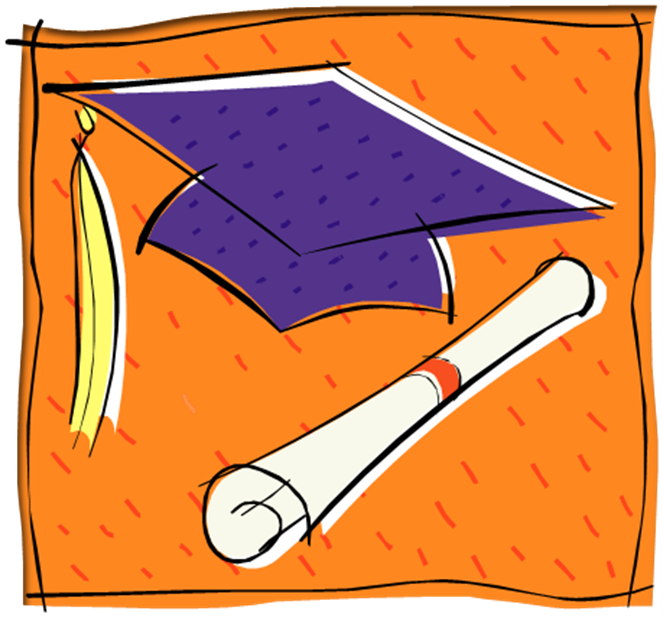 Other Diploma Enhancements:
Seals
Endorsements
Seal of Biliteracy
STEAM​ Seal
STEM​ Seal
Civics Seal
CTE Certificate​
Career Ready Endorsement
College Ready Endorsement
-------------------------------------
Check the WCSD website or talk to your counselor for more details.
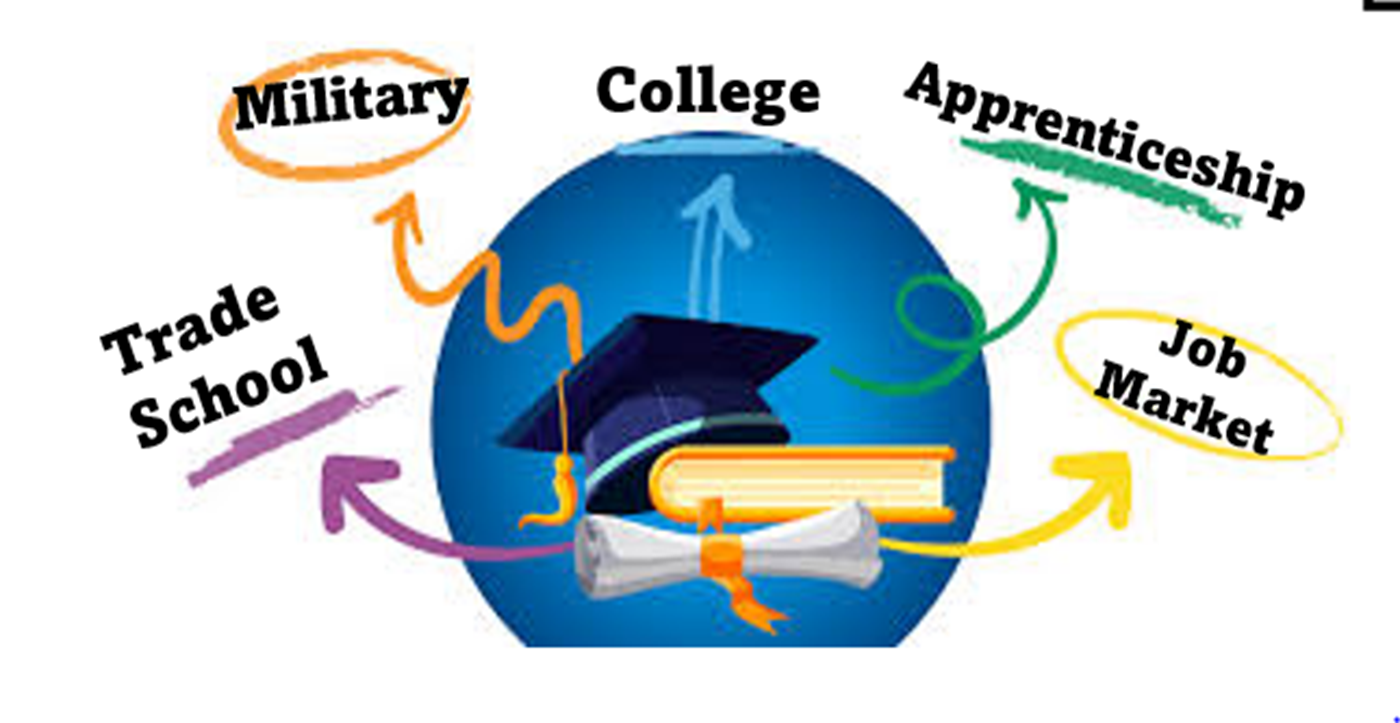 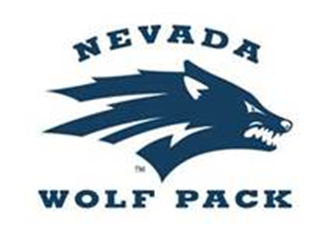 UNR:	English (4 credits)
		Math (3 credits- through Algebra 2)
		Social Studies (3 credits)
		Science (3 credits- two lab sciences)
				
TMCC:	NO Minimum GPA Requirement. 			Anybody can apply for admission. 

Out of State: 
Research college admission requirements early. 
Go to directly to your college of interest's admissions webpage. Search Freshman Admissions Requirements
Use sites such as the following to research colleges:
Big Future by CollegeBoard 
www.bigfuture.org
The Common Application
www.commonapp.org
College Admission Requirements
Minimum 3.0 Core GPA                         

SAT and ACT scores are typically not required for admission but can be used for class placement
Many colleges require 2 years same foreign language and 1 year of visual/performing art
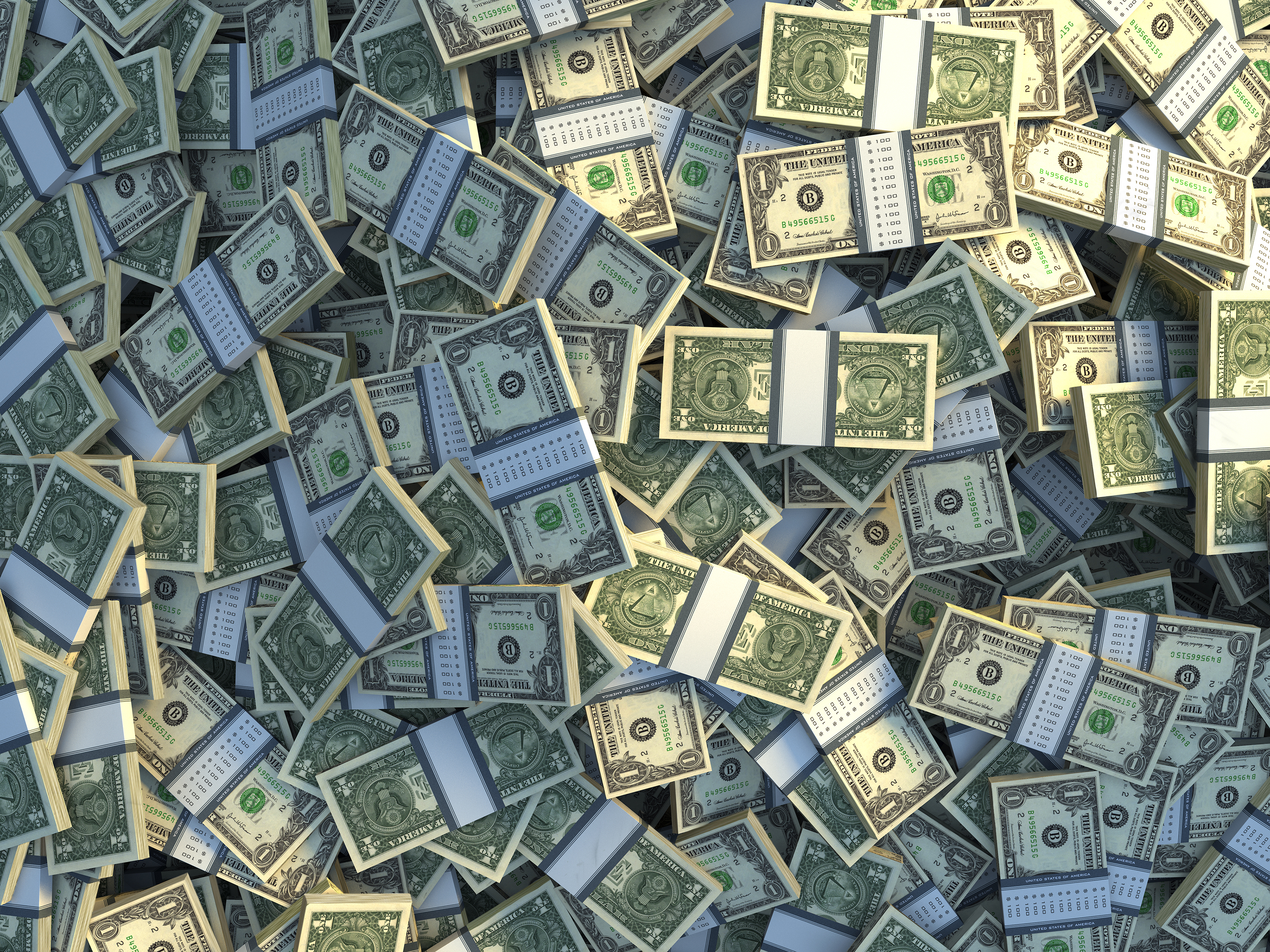 Paying for College
MILLENNIUM​ SCHOLARSHIP
NEVADA PROMISE (TMCC)​
PACK PROMISE + (UNR)​
BIG FUTURE​
HUG SCHOLARSHIP​
FAFSA
For more information:
Talk to your counselor
See Ms. DJ in the College and Career Center on the 2nd Floor (temporarily in 307 due to testing)

Other resources
WUE: Western Undergrad Exchange Program (reduced tuition)
TMCC Success First Summer Bridge (free summer classes and $800 your first year!)
College Planning TipsWHAT ARE MOST COLLEGES LOOKING FOR?
GPA
Some may require test scores
Class rank
Volunteer Work/Community Service (quality vs. quantity)
Activities, clubs, athletics, awards- leadership!
Evidence of special talent
Employment
First generation college student
Essays/Letters of Recommendation
Interviews/Auditions/Portfolios  (more common for private schools, performing arts or fine arts programs)
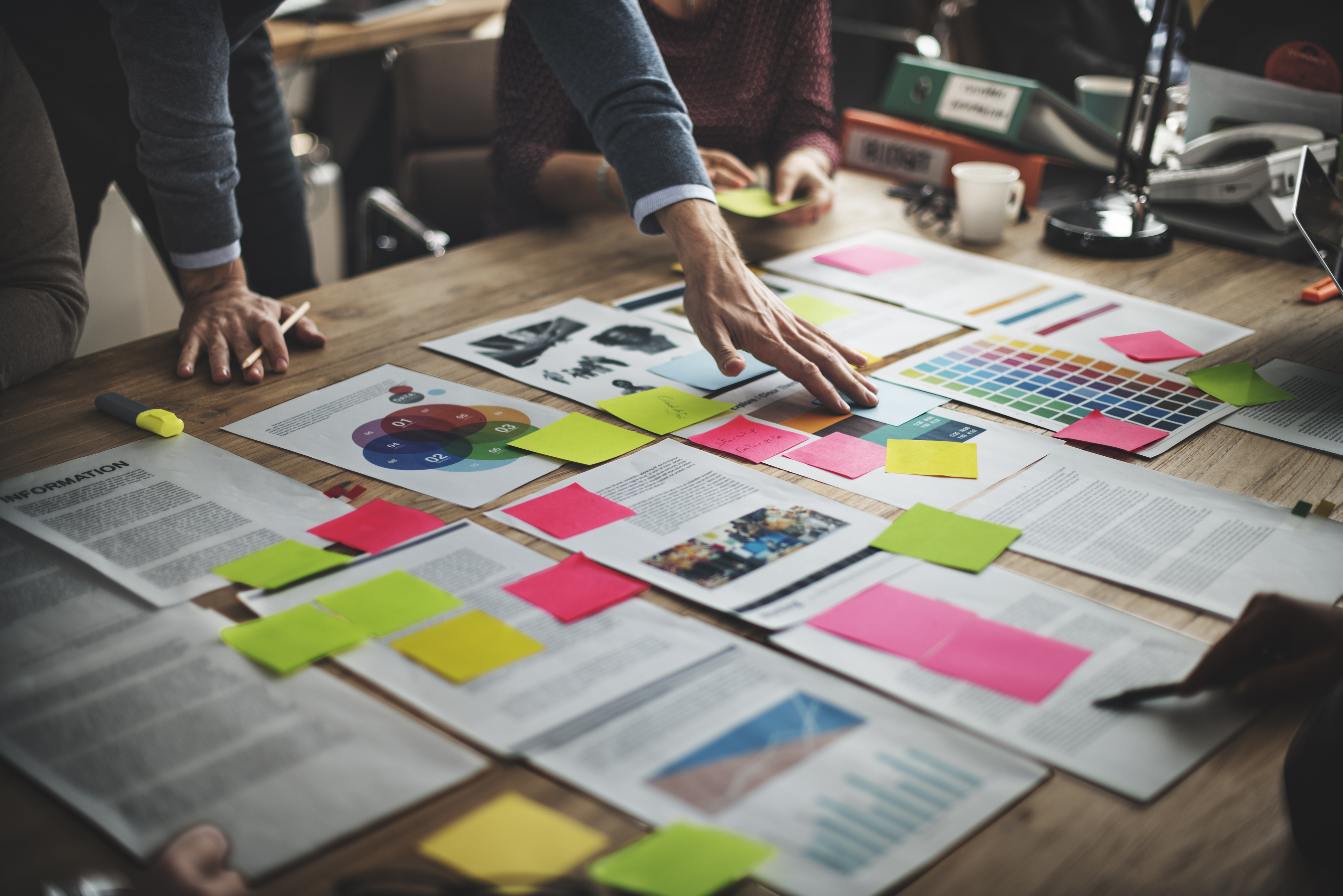 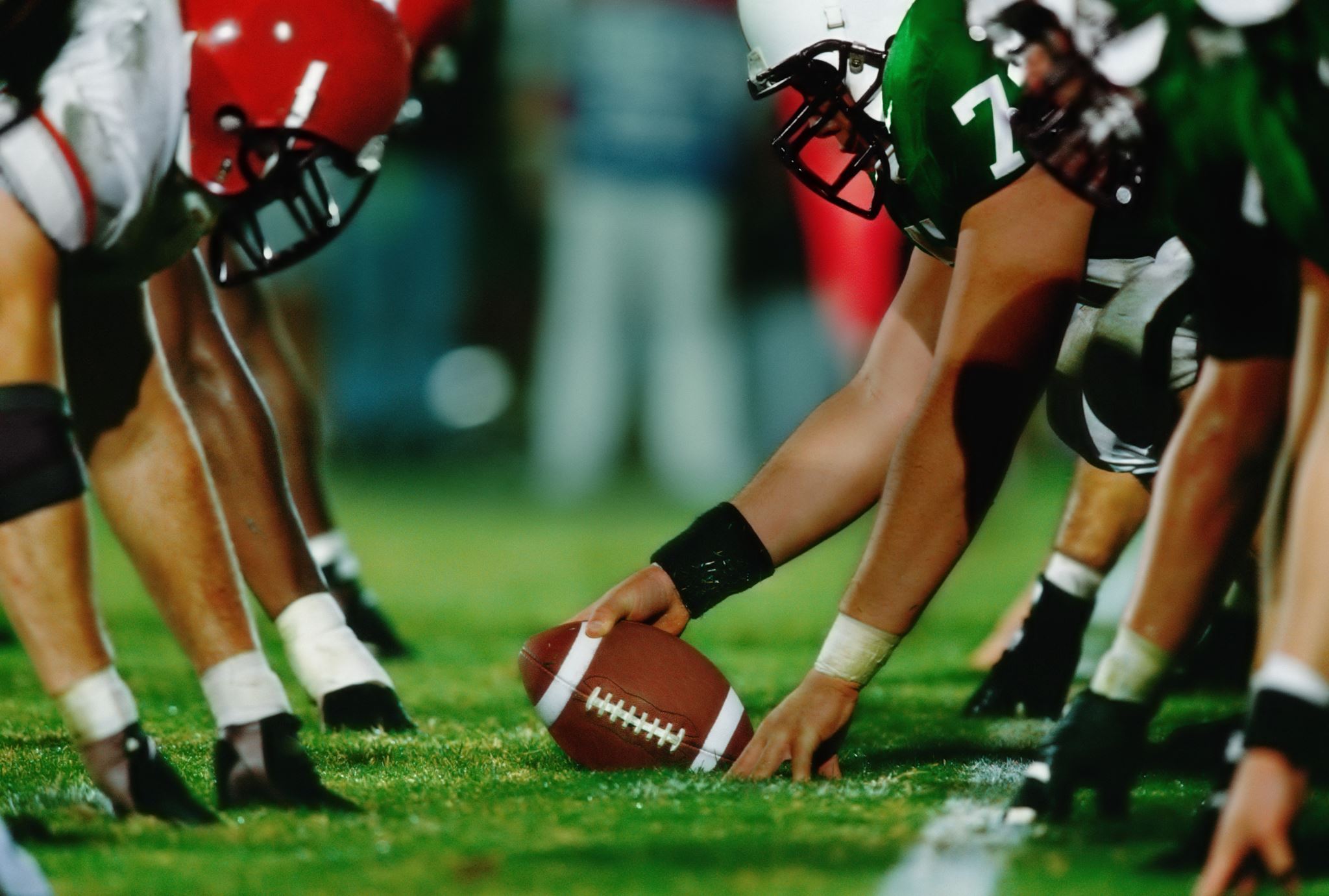 NCAA Eligibility Center
Division I:	16 Core Courses	
▪	English, Math, Science, Social Science 
▪	Additional coursework from above areas
▪	SAT/ACT scores (must be sent directly to NCAA; Go to SAT/ACT website directly)
▪	NCAA does not accept CBE, Edgenuity, or some BYU courses: 
	Pass your classes the first time you take them.
▪Review approved courses at:
https://www.ncaa.org/sports/2014/10/6/core-courses.aspx
Thinking of playing sports in College? What you need to know about NCAA Eligibility!
Want to Play College Sports? - NCAA.org
Create a profile page: https://web3.ncaa.org/ecwr3/
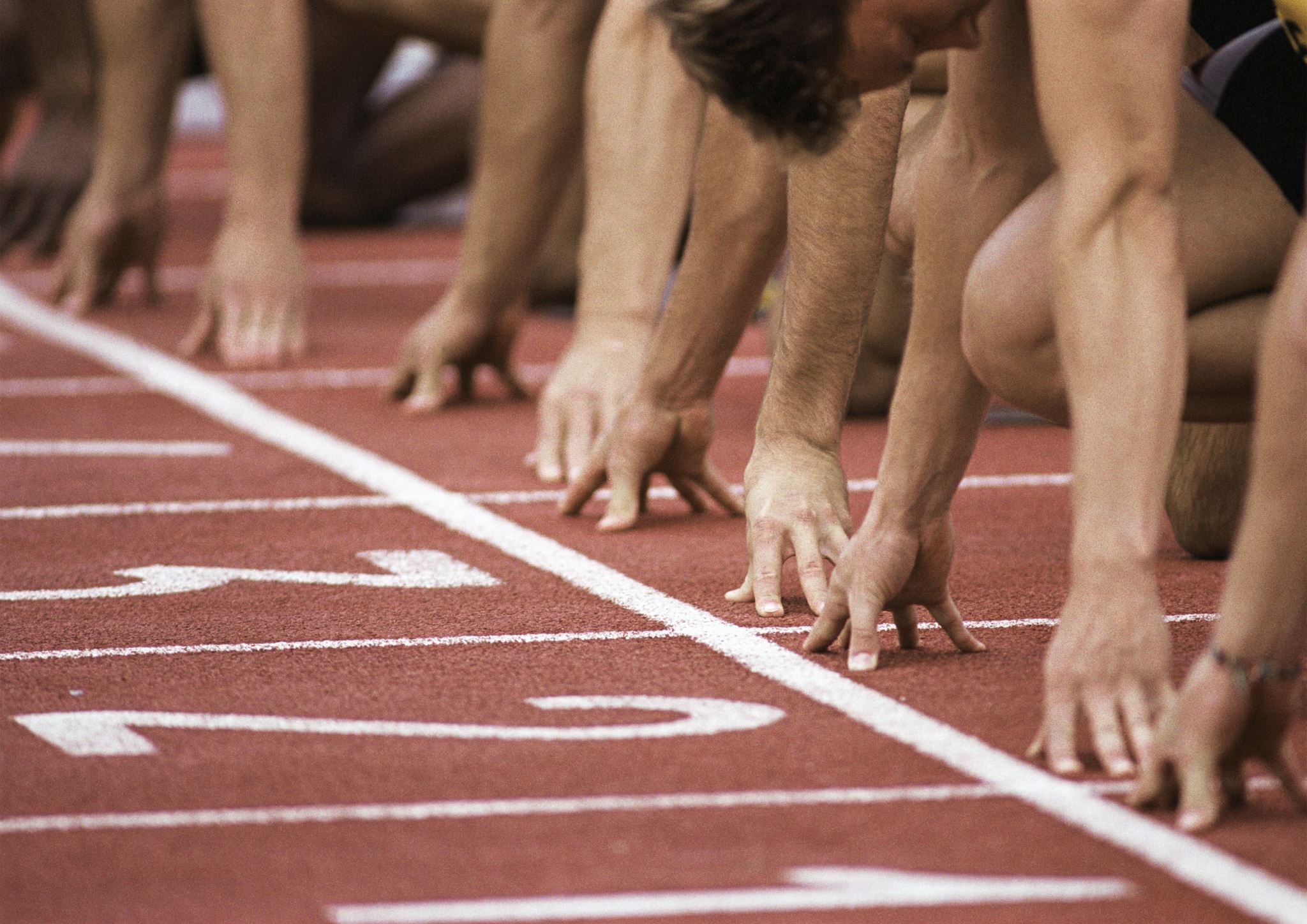 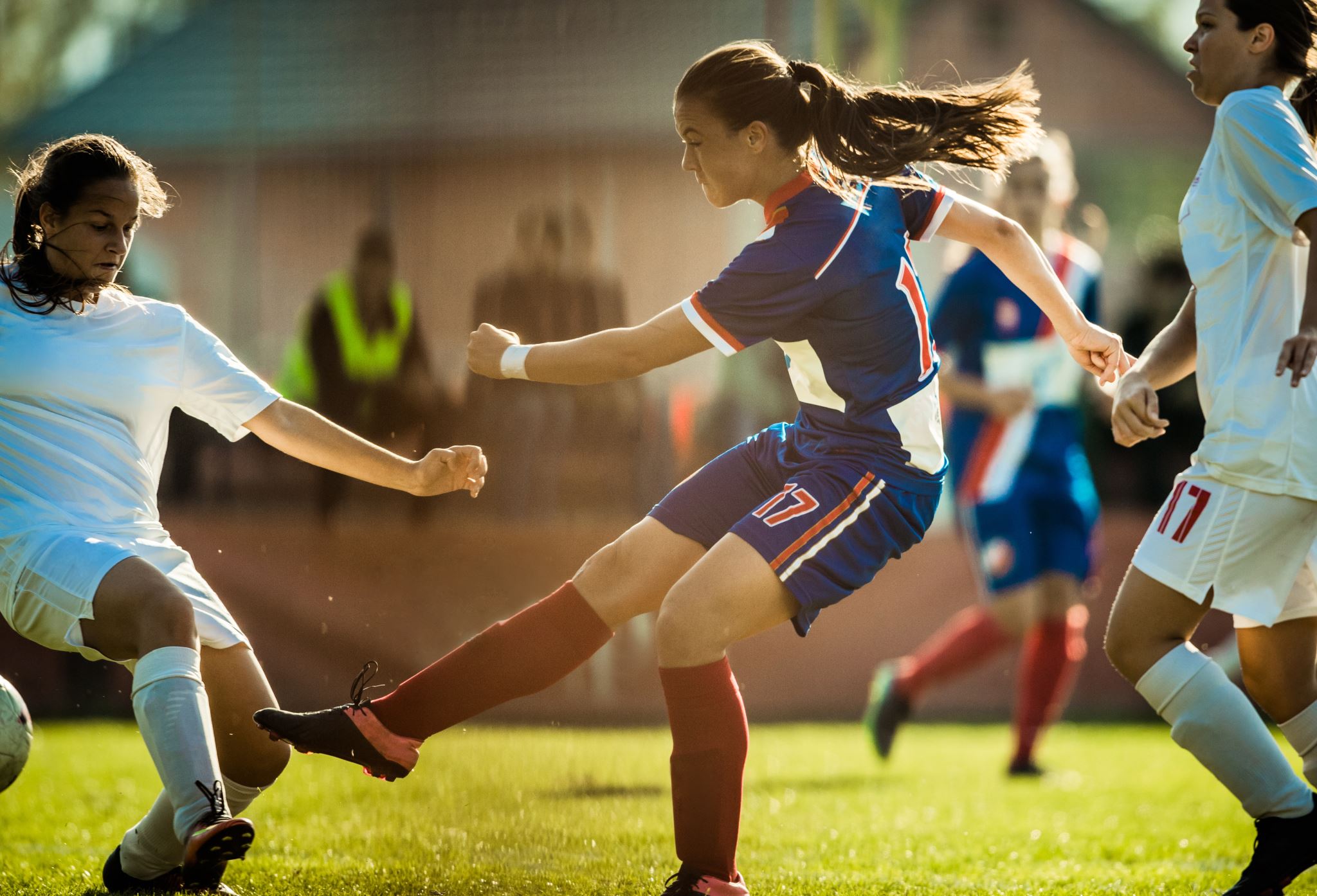 Planning your senior year:Grad Plan & Course Options
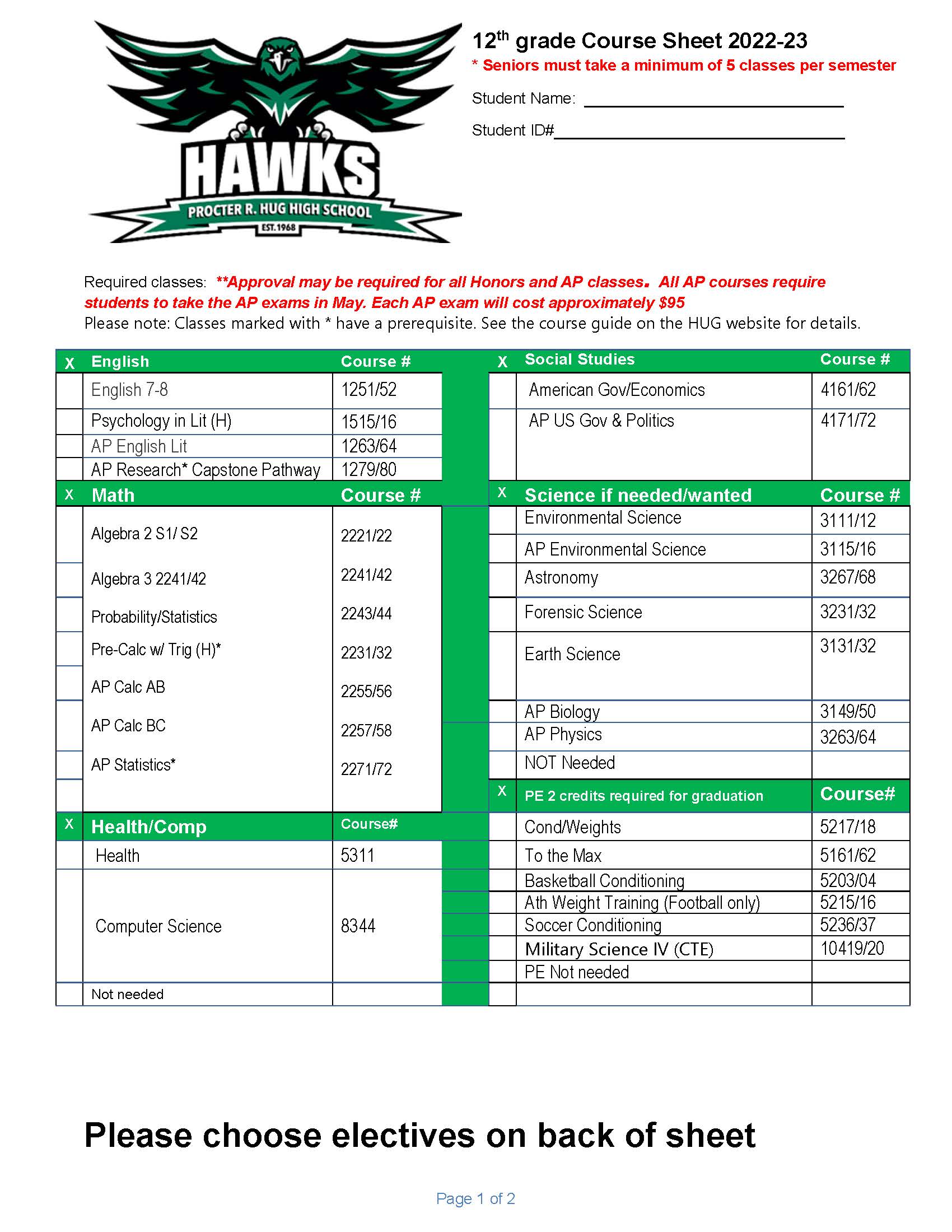 Use this grad plan along with your transcript to determine what courses you need for graduation utilizing the courses Hug has available. 

You will meet with your counselor to pick classes. 

Check out the course catalog on the website for course descriptions.
Other Course Options to keep in mind
Course Selections

If you have a job and want off campus, you will need to submit a current pay stub and an Exemption form ASAP.
You will be meeting with your counselor to do course selection.
If you do not complete course selection with your counselor, we will have to choose your classes for you. 
Schedule changes in the fall will NOT be approved for any other reason other than for meeting graduation requirements. Choose wisely and choose for the full year.
All counselor emails and the appointment request form can be found on the Hug Counseling website.

https://www.washoeschools.net/hugcounseling

Please visit the Junior Page on the Hug counseling website for important information and links
School Counselor Info
Career Interest Lesson: Mynextmove.org
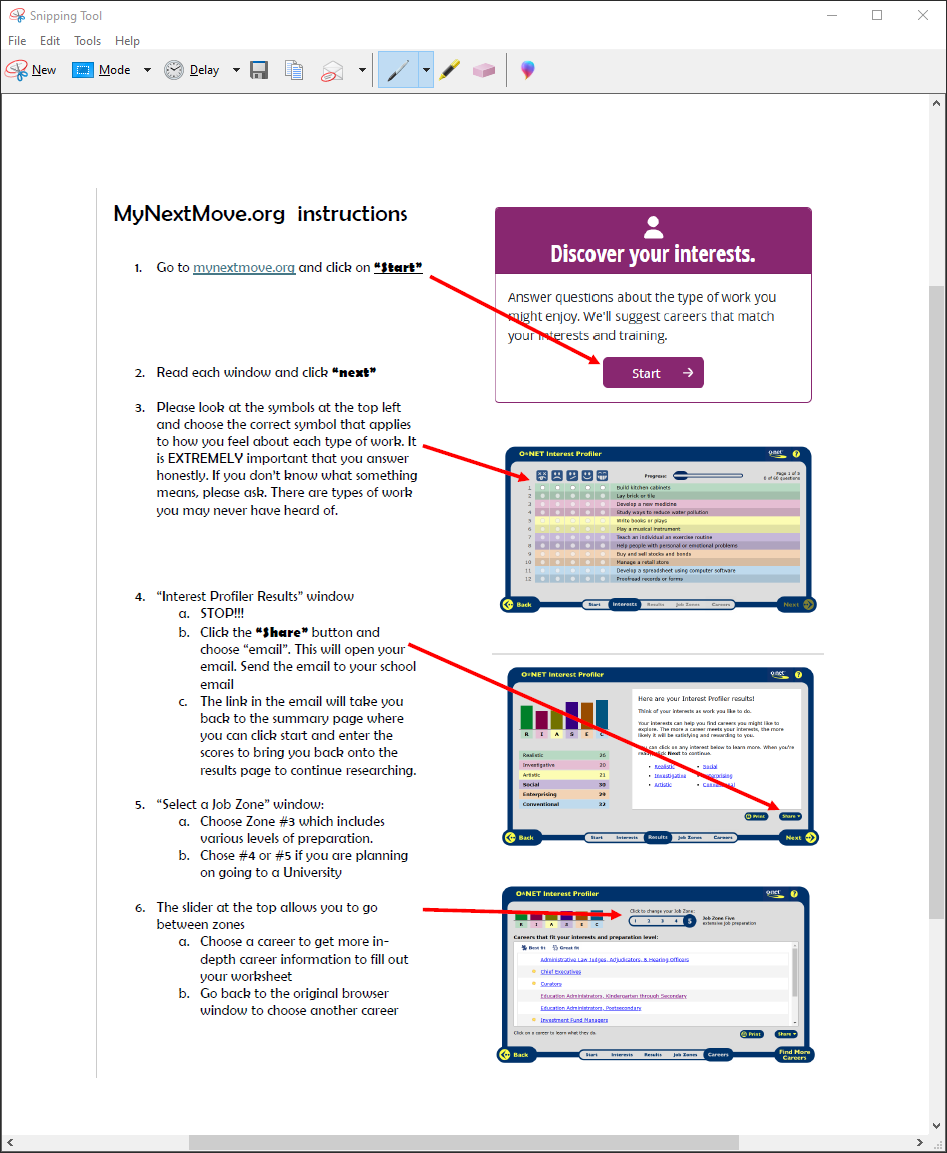 Please go to mynextmove.org
Follow these instructions alongwith the counselor prompts
Complete Worksheet
EXIT TICKET
On the Junior page of the Hug Counseling website, please complete the Post-Survey

Your counselors look forward to meeting with you to review your Grad Plans and do course selection for your Senior Year!

DON’T FORGET – The ACT is on February 25th. 
It is required for graduation. 
It is truly an important test!! Get ready!!
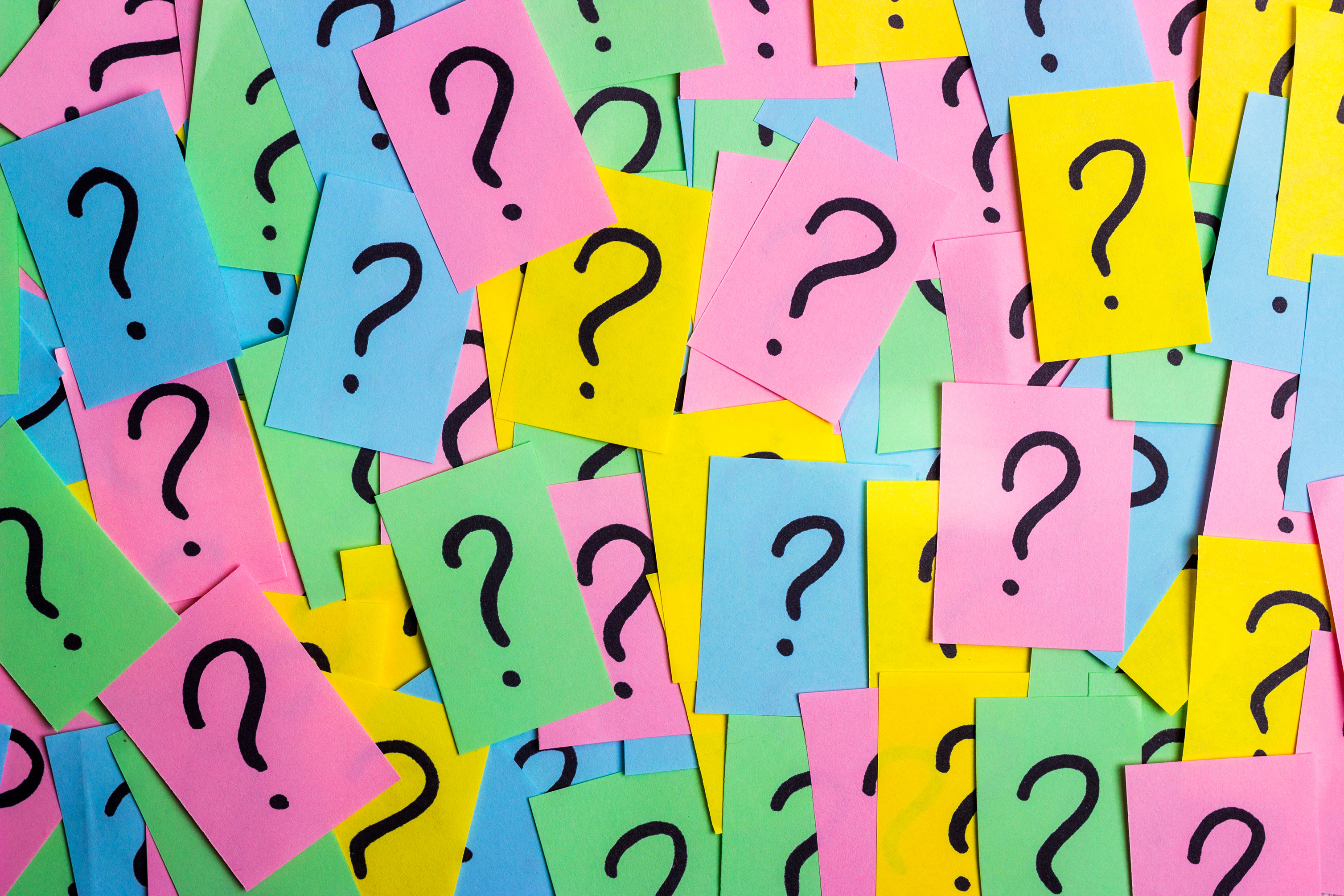 COLLEGE TRIVIA (if time allows)
In small groups, answer the trivia questions on the cards. 
One person can read the question, and the others will answer it.